BIOLÓGIA pre 6. ročník
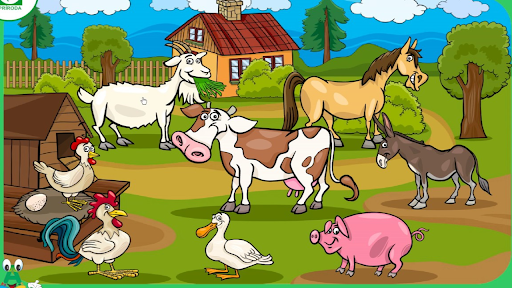 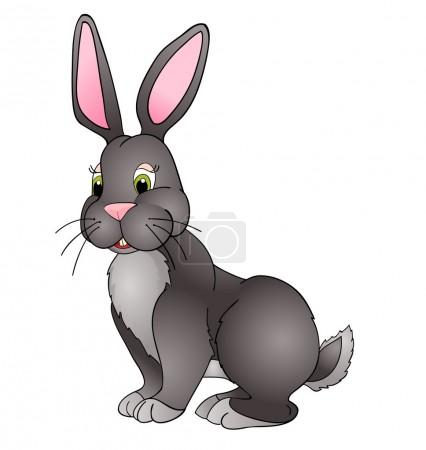 Chovateľsky významné cicavce
Králik domáci
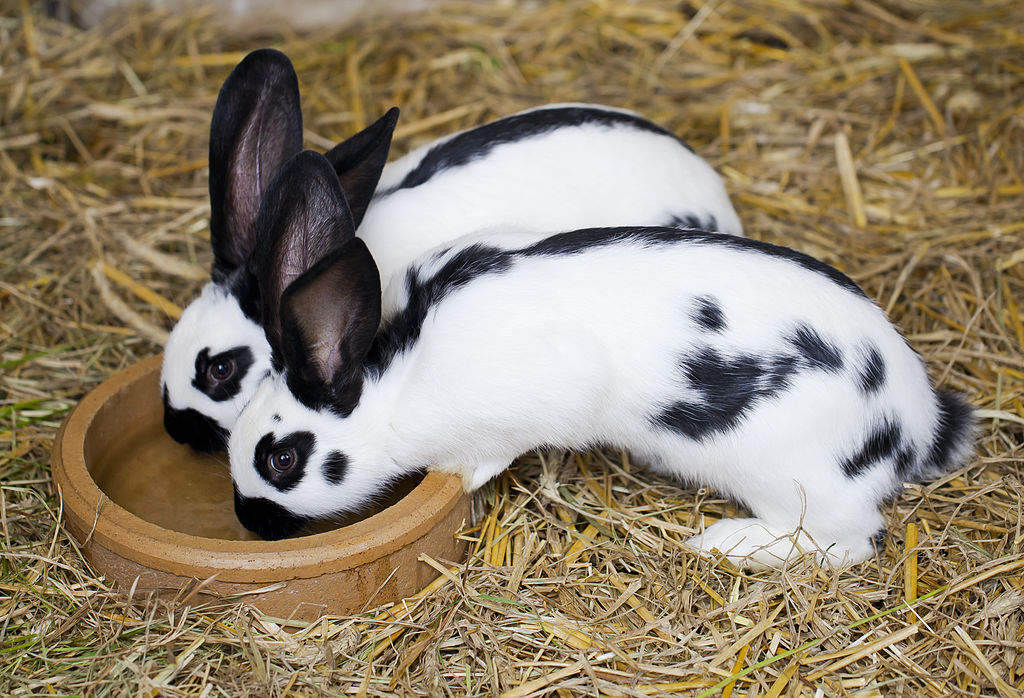 chová sa na mäso

má hlodavý chrup (ale nepatrí medzi hlodavce)
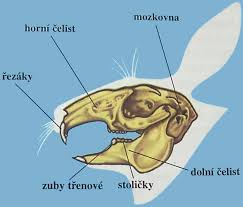 Chrup králika
Sviňa domáca (Ošípaná)
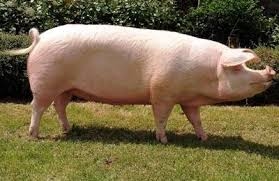 -     koža ružová, strakatá
chová sa na mäso a masť (bravčové), a rôzne potravinárske výrobky
 štetiny na kefy a štetce
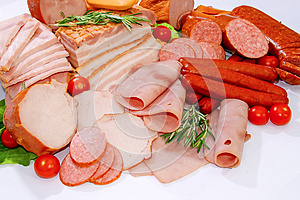 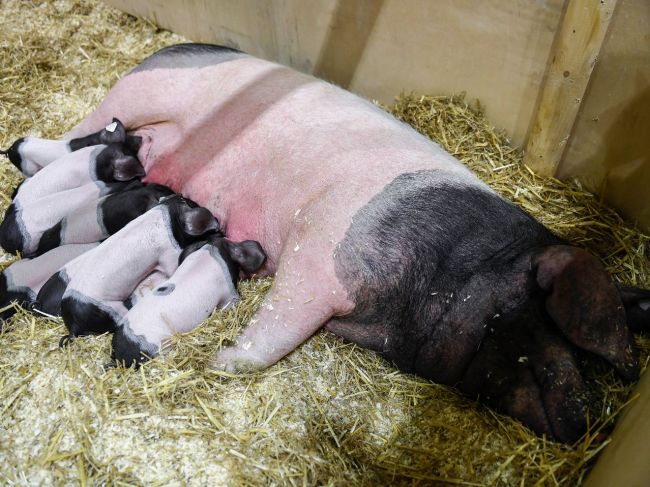 samec = kanec

samica= prasnica

mláďatá = ciciaky a odstavčatá
Tur domáci (hovädzí dobytok)
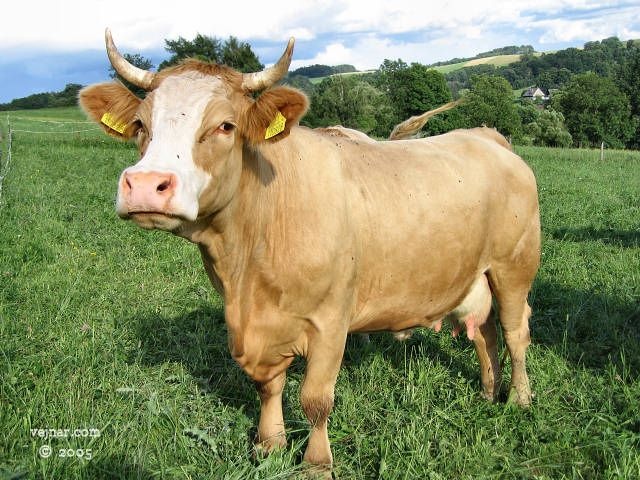 rôzne plemená
Chovajú sa na mäso (hovädzie)
Tuk – výroba mydla
Šľachy, kopytá – glej
Z kostí kostná múčka
Koža - kožiarsky a obuvnícky priemysel
Duté rohy – kedysi gombíky a hrebene
hnoj
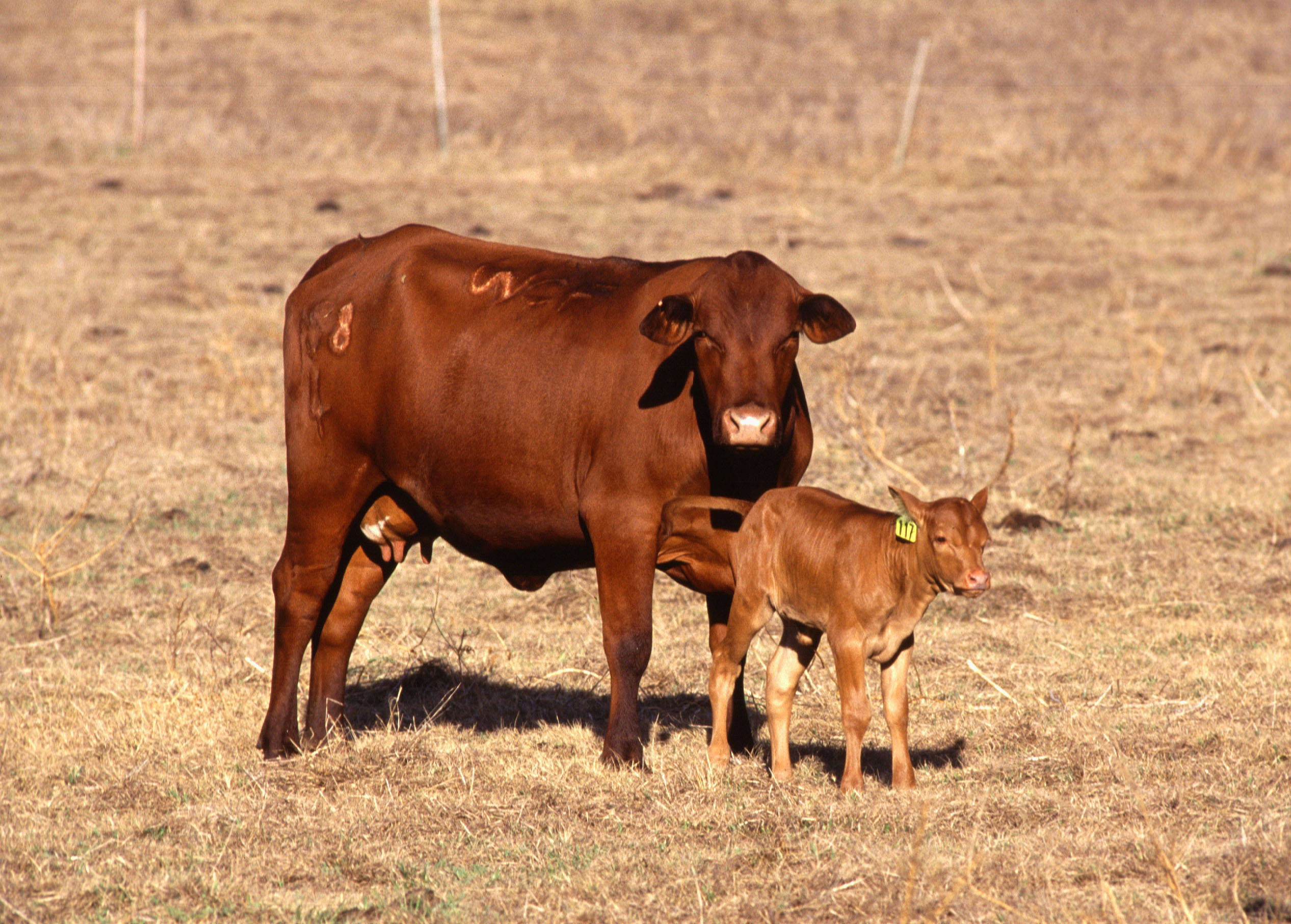 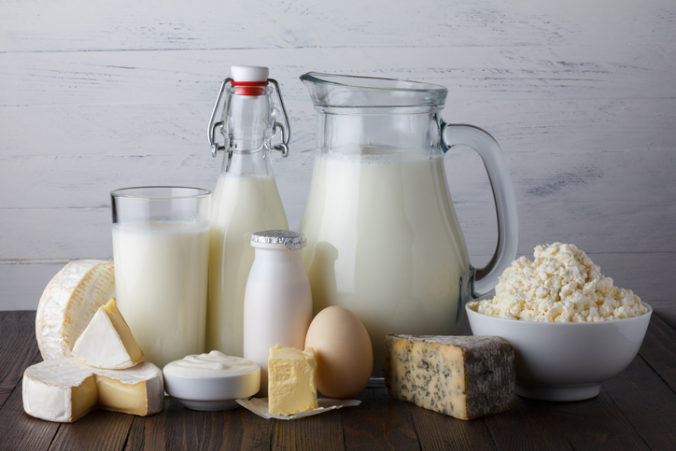 Samec = býk (vôl)

Samica = jalovica, dojnica - mlieko

Mláďa = teľa
Ovca domáca
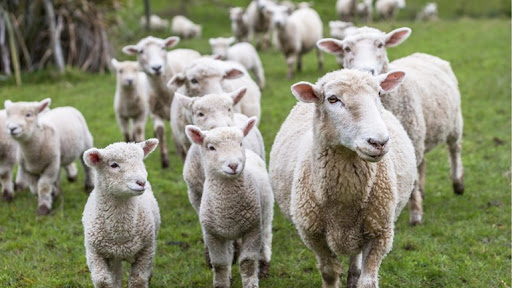 mäso, mlieko, kožu

syr, bryndza, jogurty, žincina

vlna
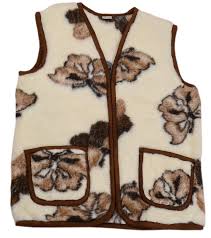 Samec = baran

Samica = ovca

Mláďa = jahňa
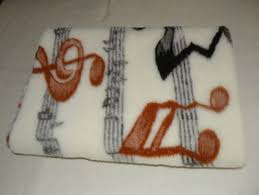 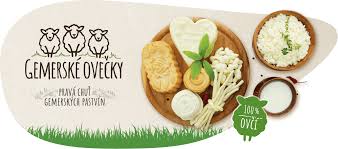 Koza domáca
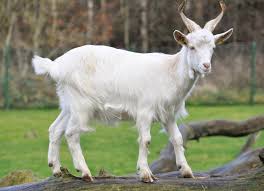 mäso, mlieko, kožu

bylinožravec
Kozie mlieko je biologicky veľmi cenný nápoj a má liečebné účinky. Zvyčajne ho vyhľadávajú ľudia, ktorí majú problémy s alergiou, s poruchami dýchacieho ústrojenstva, s tuberkulózou, s astmou, so zápalovými kožnými ochoreniami, s trávením a vylučovaním.
Samec = cap
Samice = koza
Mláďa = kozľa
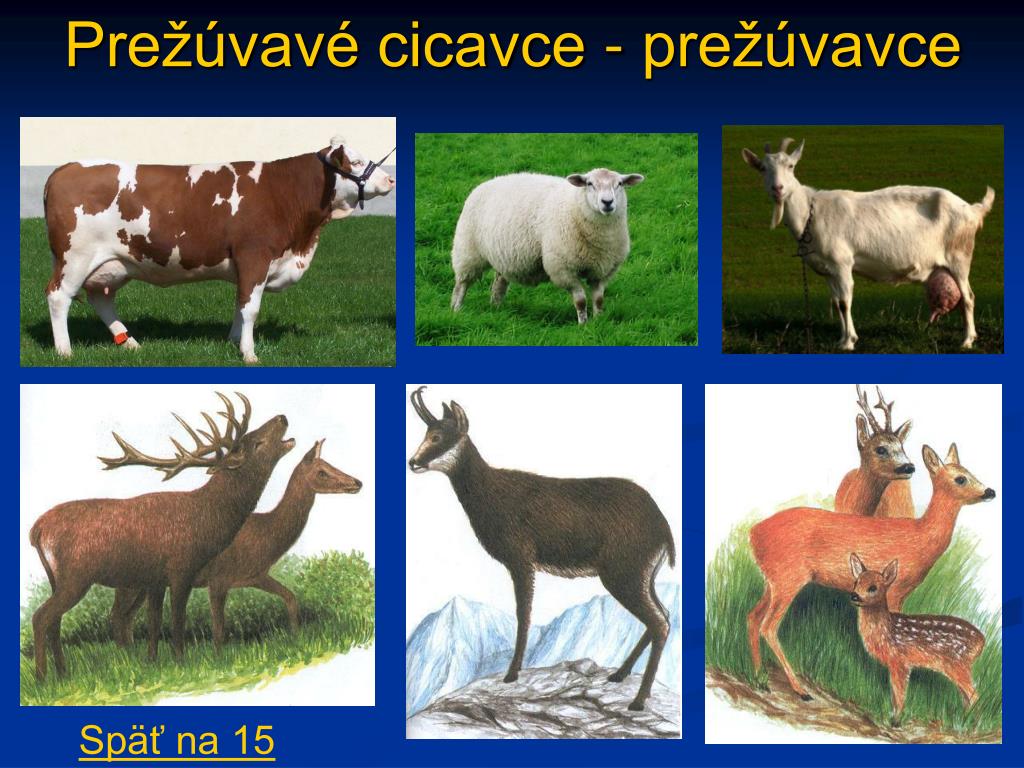 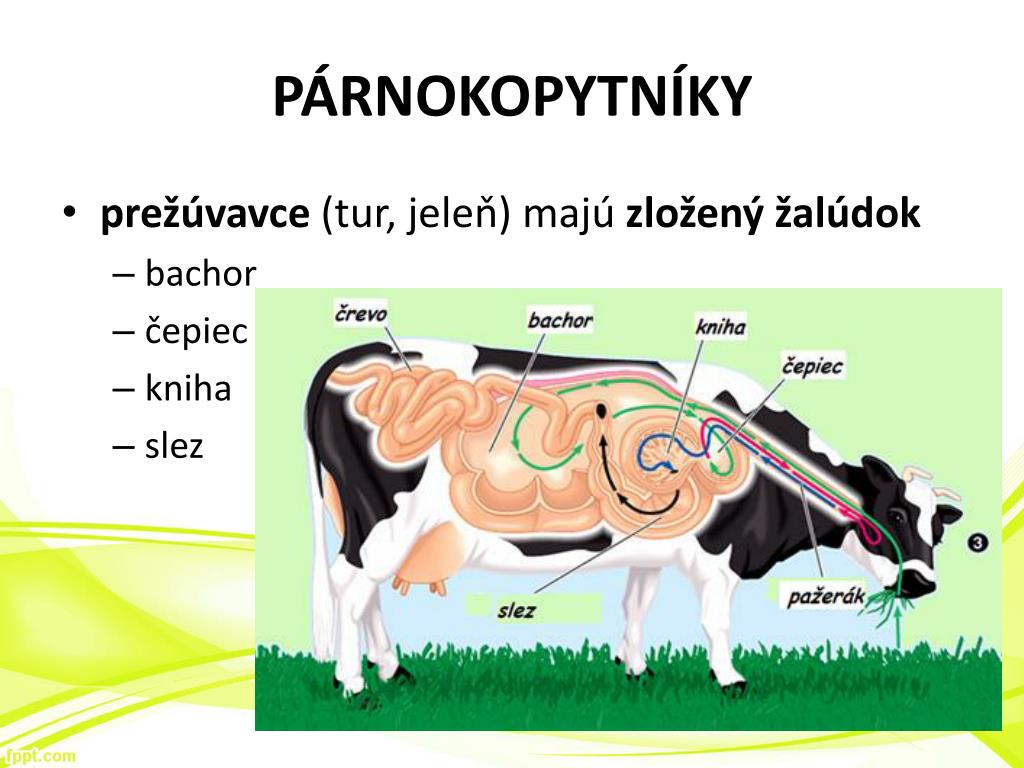 Majú zložený žalúdok
Nie nadarmo sa asi vraví" žuješ ako krava".
Kôň domáci
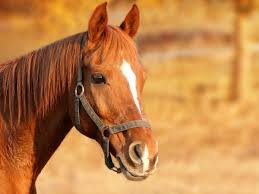 -  jazdectvo
športové účely
ťažba dreva
Noha je zakončená jedným prstom = nepárnokopytník
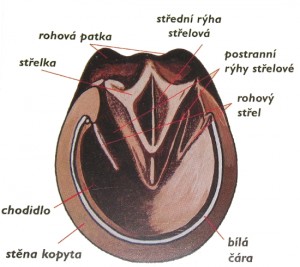 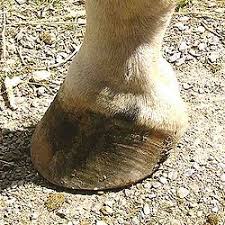 Samica = kobyla
Samec = žrebec
Mláďa = žriebä
Párnokopytníky
Noha prasaťa
Kravské kopyto
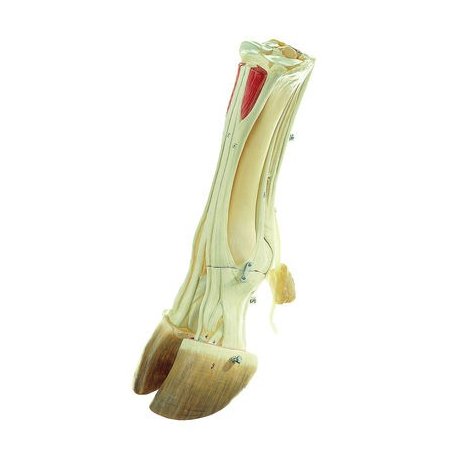 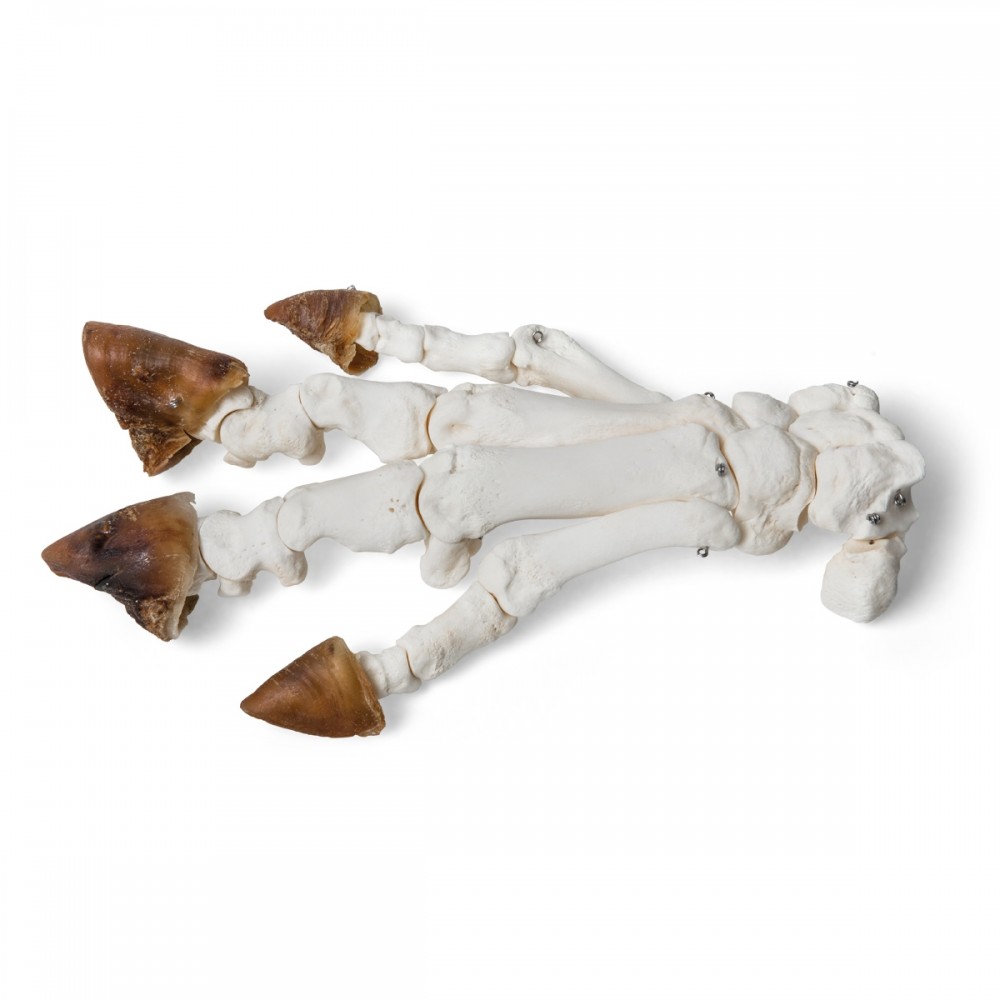 Kozie kopyto
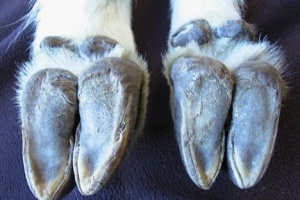 Chov hospodárskych zvierat vyžaduje vhodné podmienky:

Dostatok voľného pohybu

Dostatok potravy, vody a svetla

Ochrana pred nepriaznivým počasím

Ustajnenie
Pridávanie chemických prípravkov do krmiva, môže mať škodlivý vplyv na zdravie ľudí.